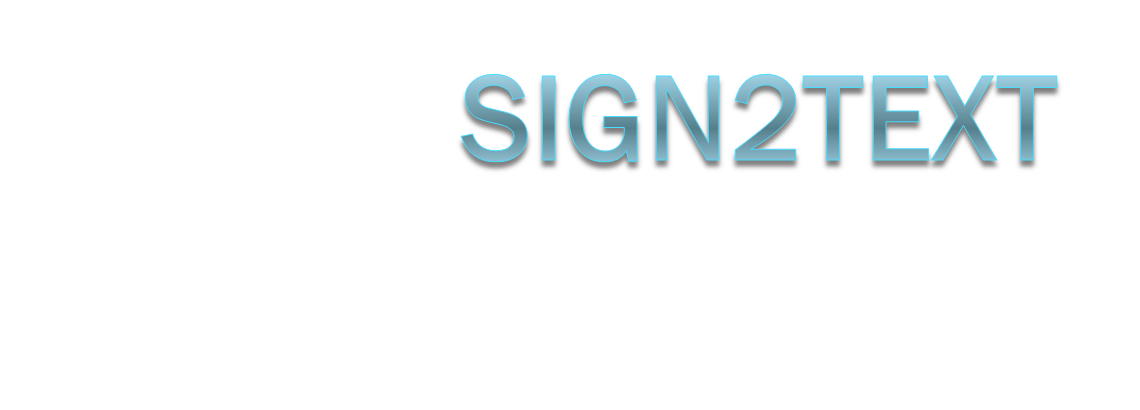 Anthony John Gibbon 
Akeem Jenkins
Fabian Kidarsa
 Jared Krinke 
John Kurkowski
Sign2Text
UML Class Diagrams
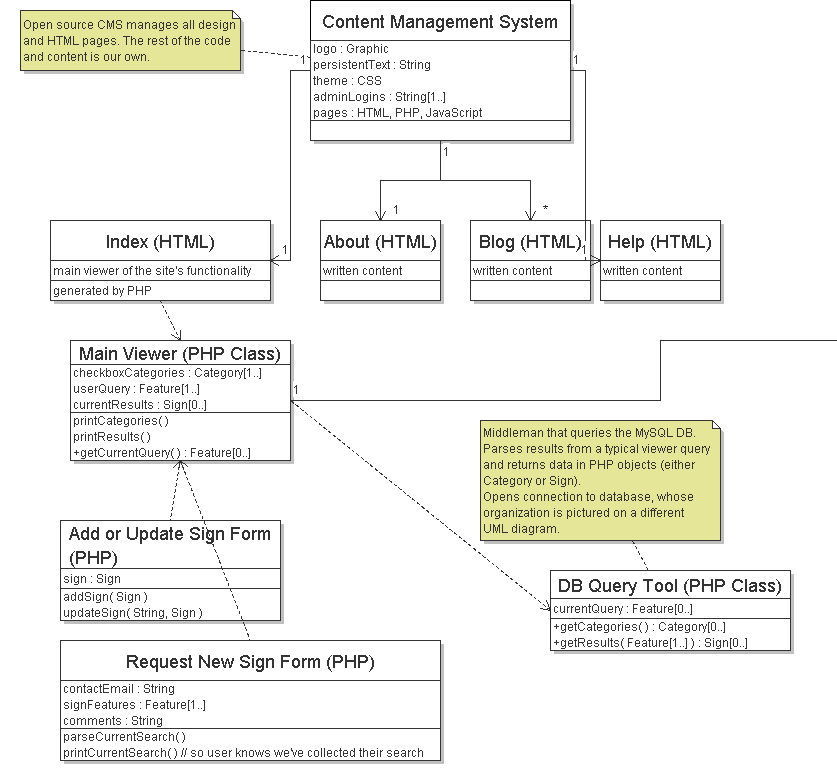 More
UML: cont
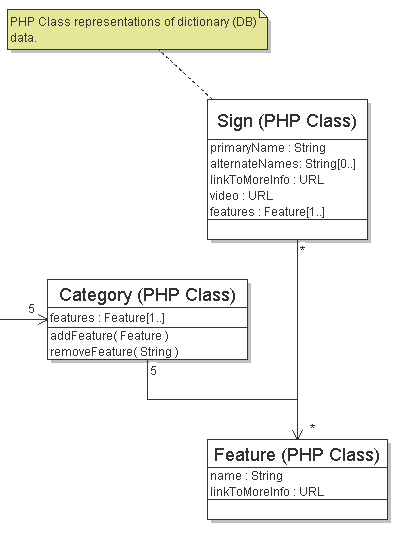 Sequence Diagrams
Sequence Diagram: look
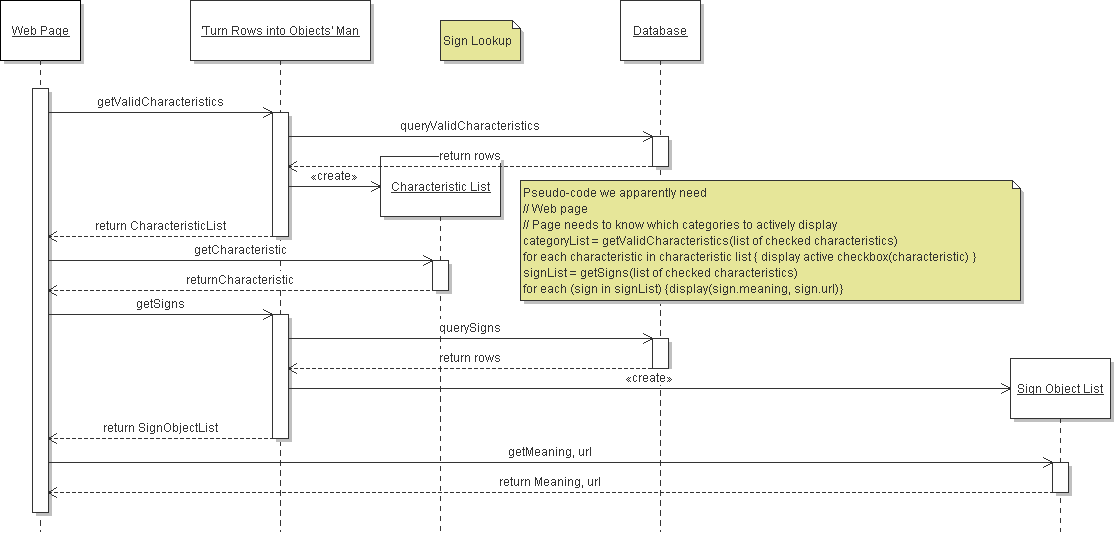 Sequence Diagram: Sign Update
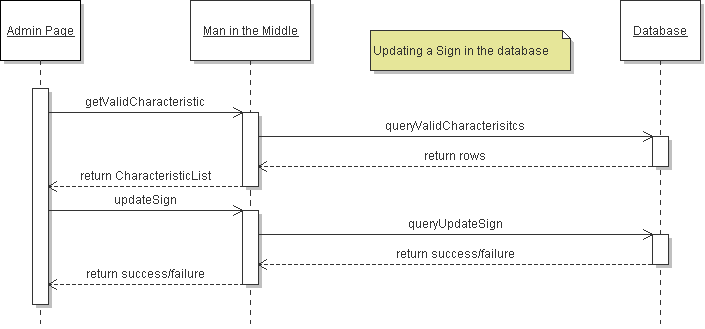 procedure UpdateSign
    signChar = getValidCharacteristic("apple");
    signChar = "some new value";
    if (updateSign(signChar) == success)
        end procedure
    else
        print "Update of sign characteristic failed"
    endif
end procedure
Schedule
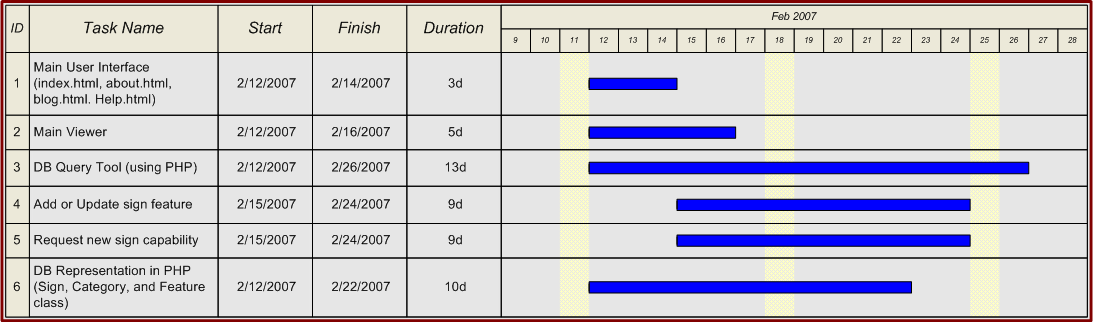 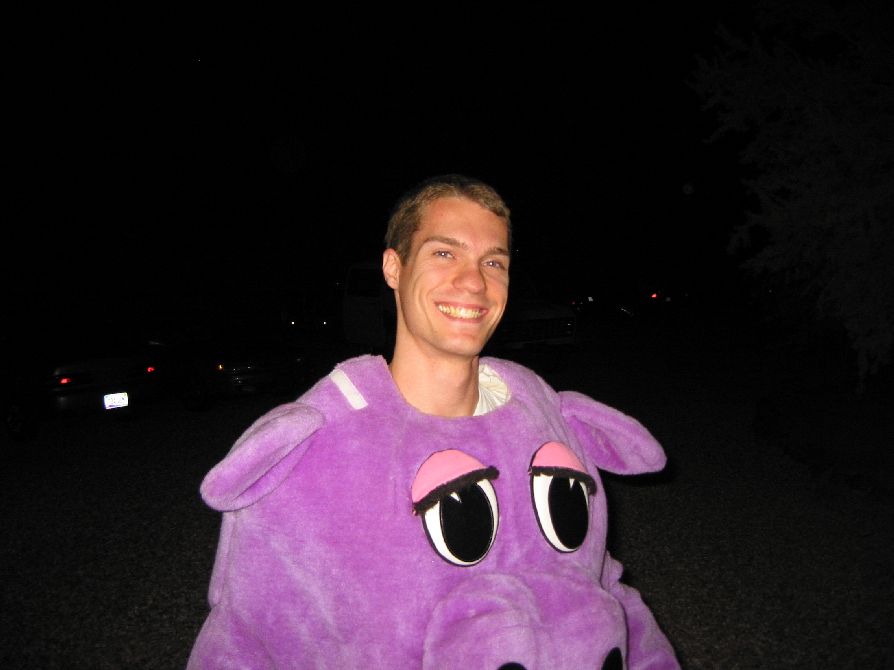 Thank You